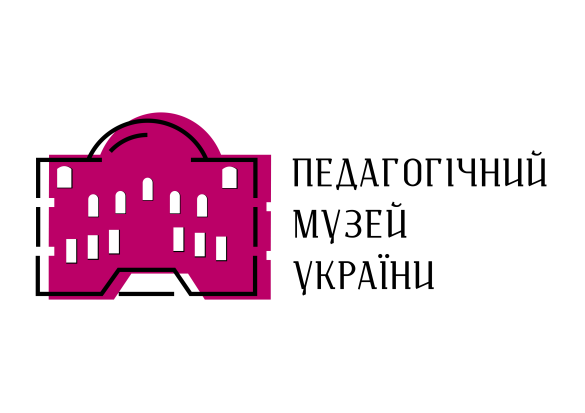 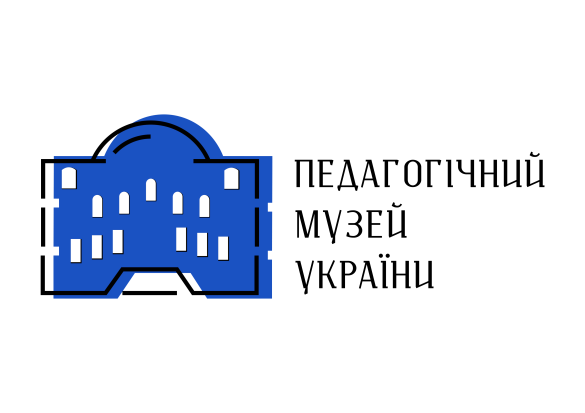 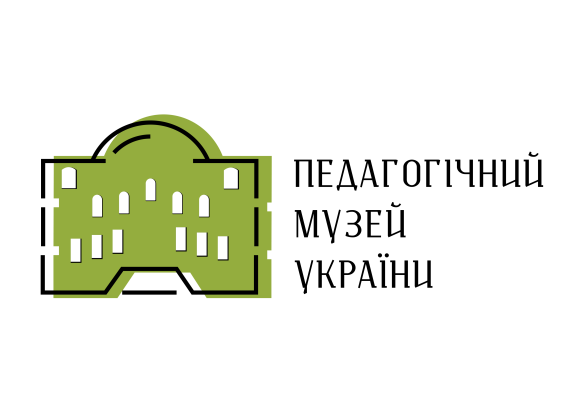 Фонди Педагогічного музею України як джерело наукових дослідженьВидавничі серії музею
Олександр Міхно
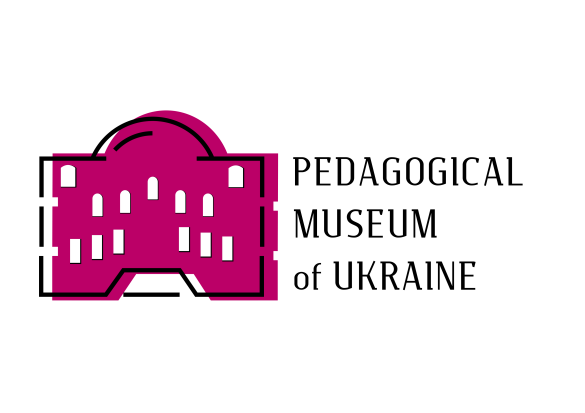 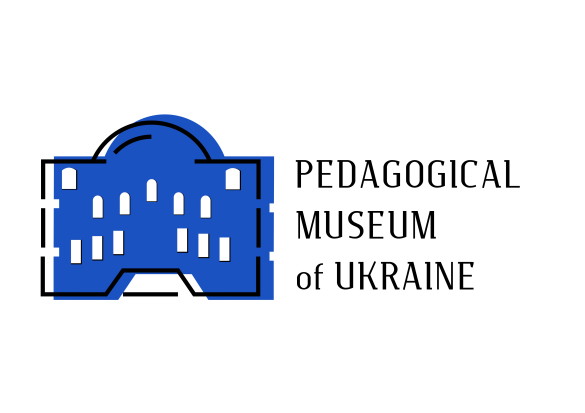 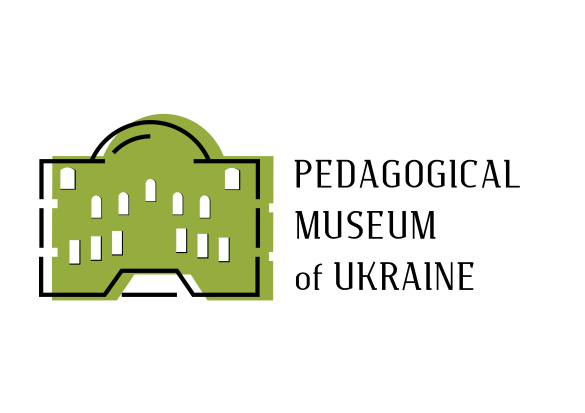 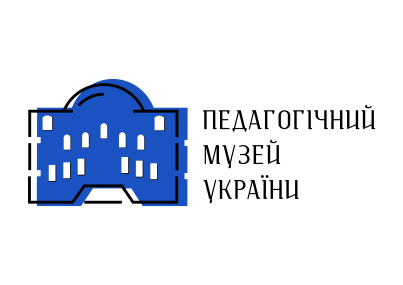 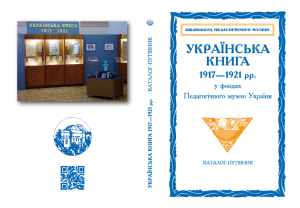 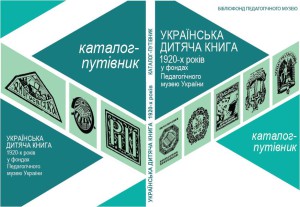 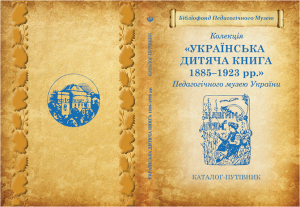 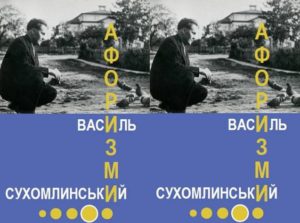 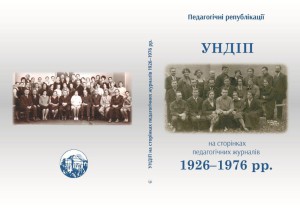 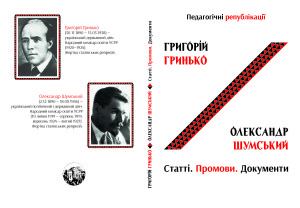 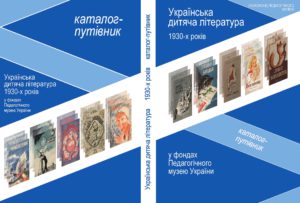 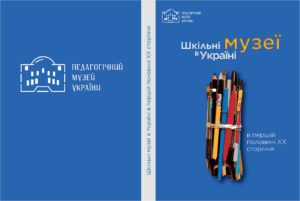 Видавнича діяльність. Видавничі серії:
Педагогічні републікації: з 2014, 7 випусківБібліофонд Педагогічного музею: з 2015, 6 випусків
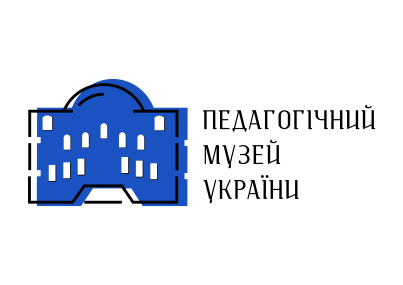 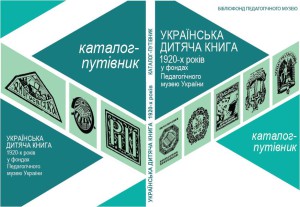 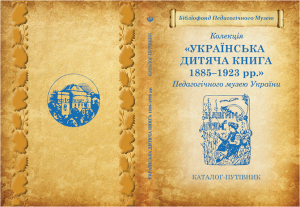 Бібліофонд Педагогічного музею
Каталоги  української дитячої книги
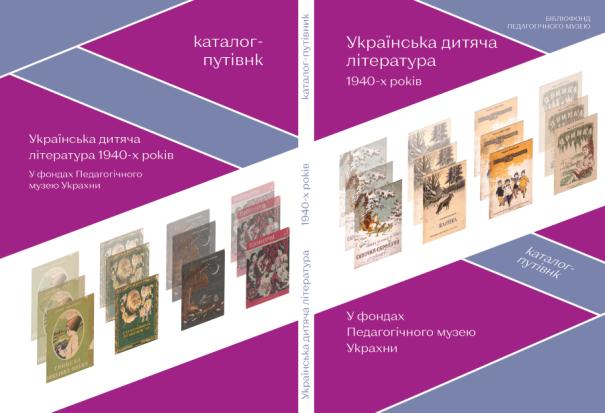 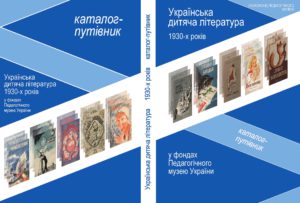 3
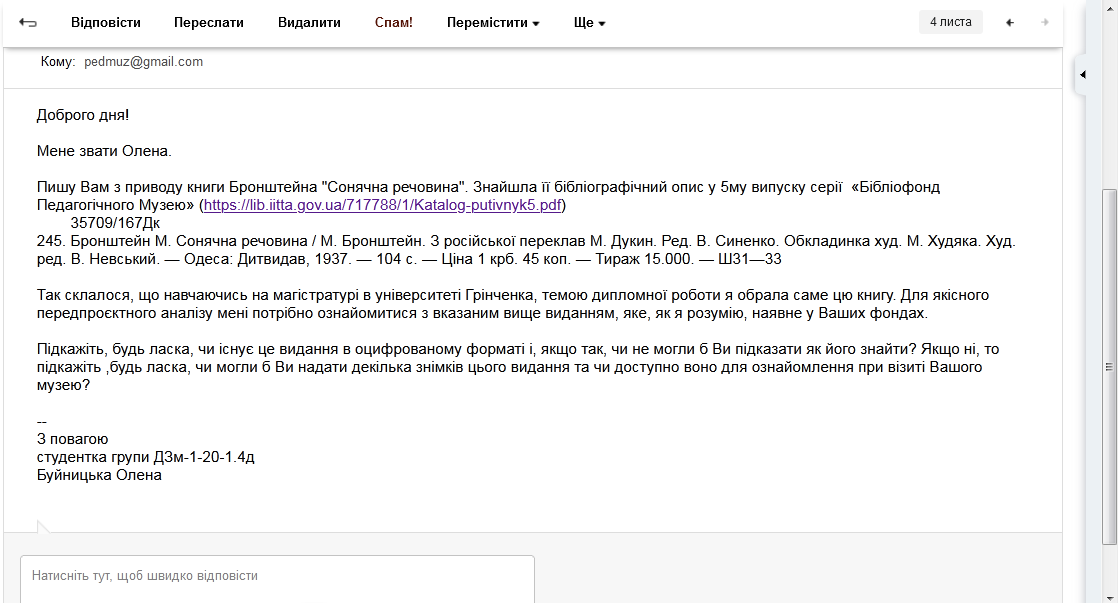 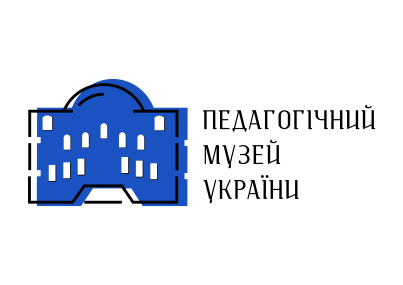 Бібліофонд Педагогічного музею
Звернення студентки університету Грінченка
4
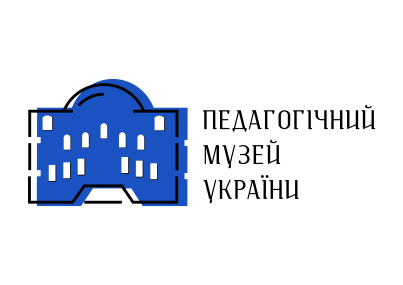 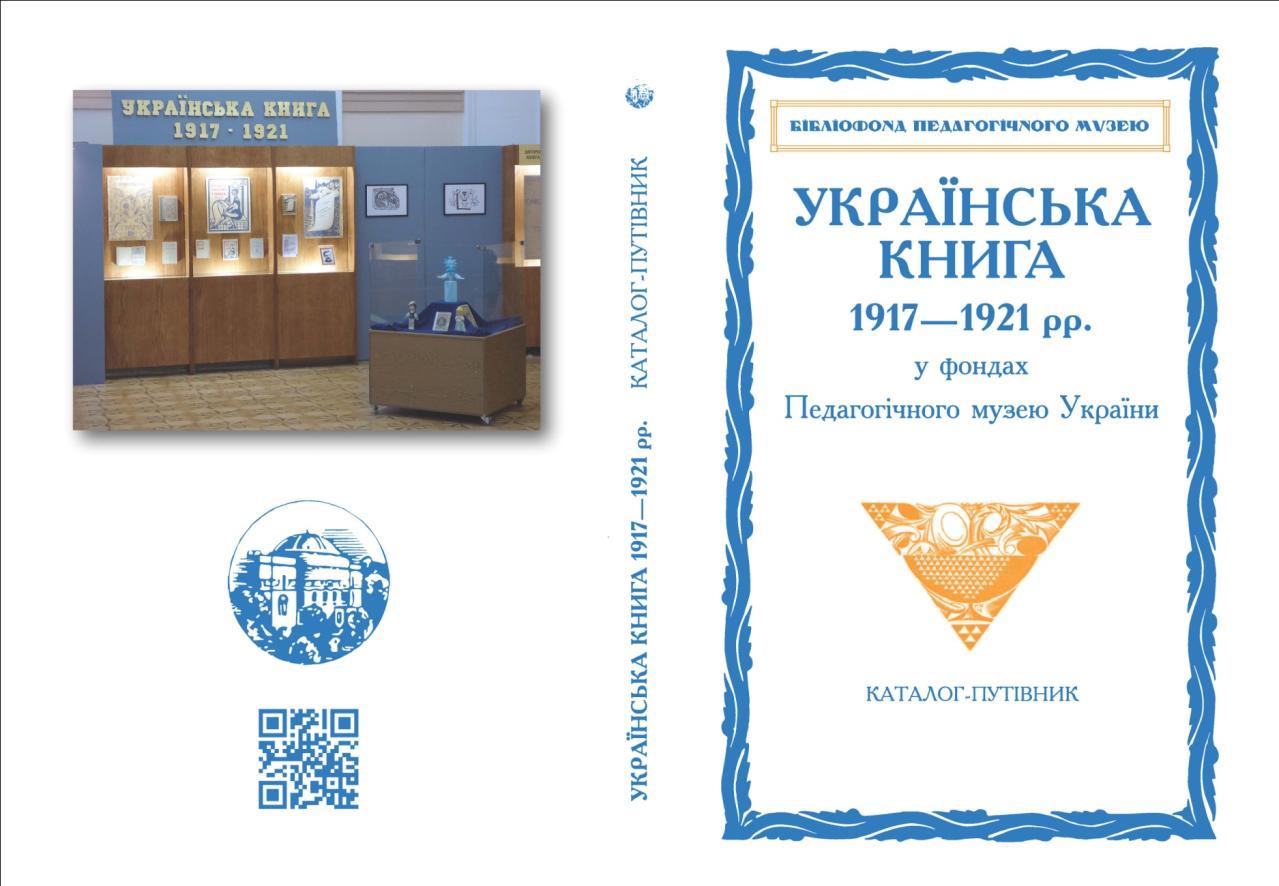 Бібліофонд Педагогічного музею
Доступні електронні копії видань
5
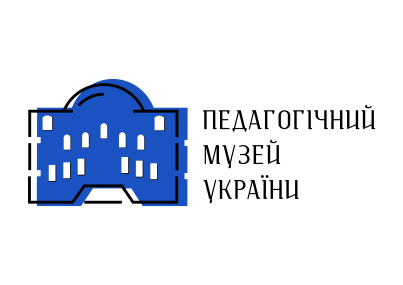 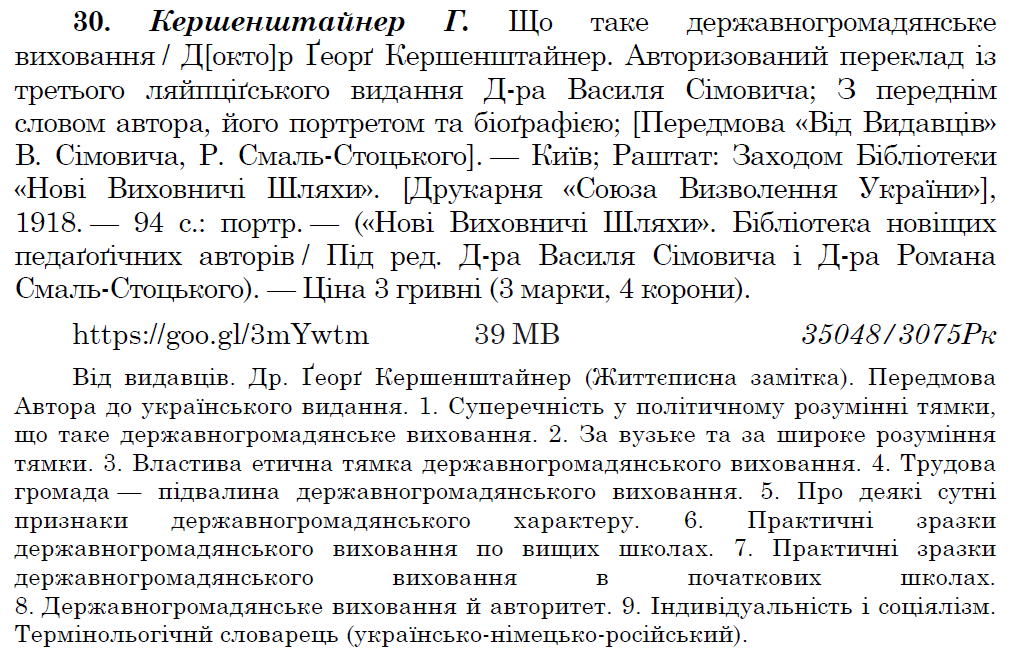 Бібліофонд Педагогічного музею
Посилання для завантаження
https://goo.gl/3mYwtm
6
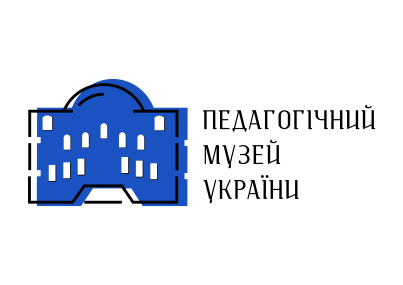 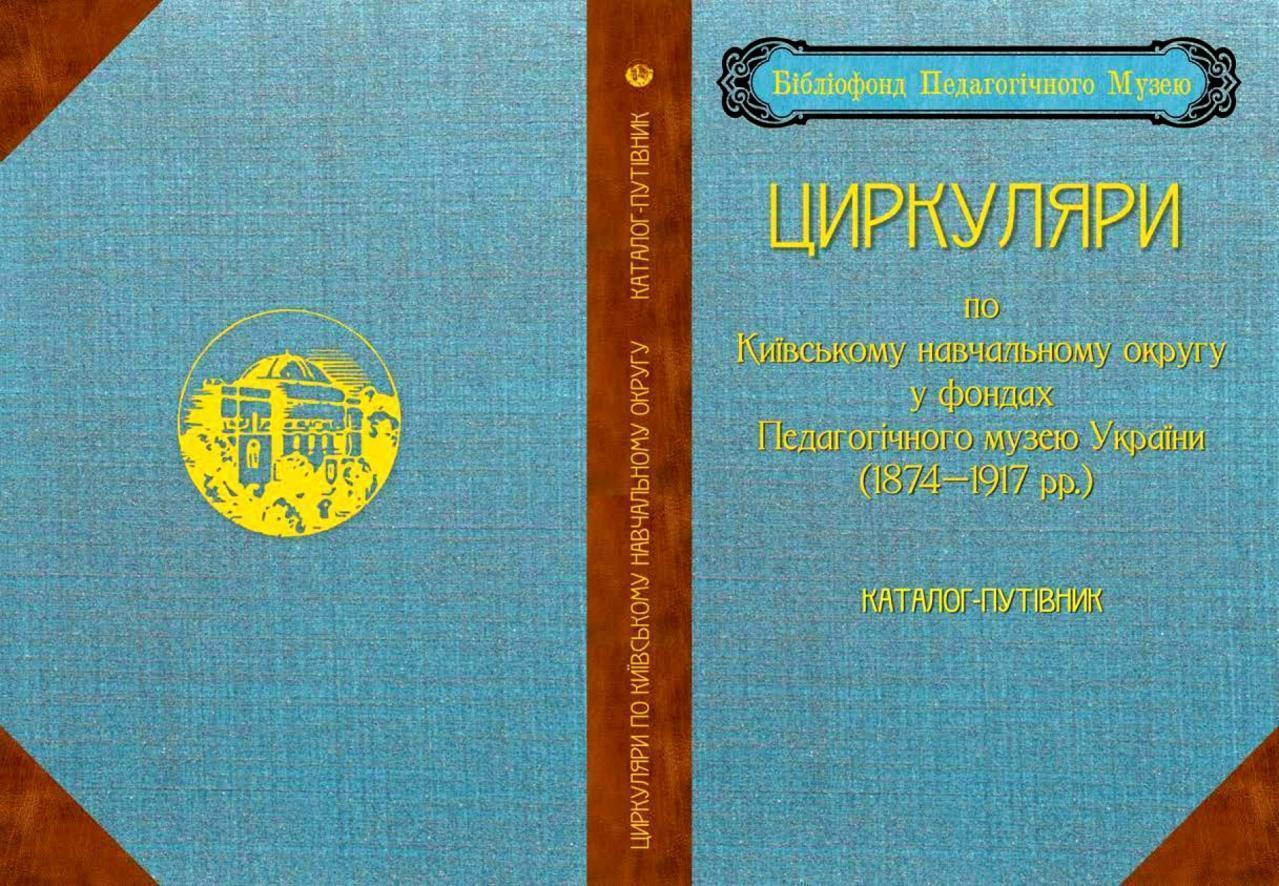 Бібліофонд Педагогічного музею
Інформація про примірники, наявні у фондах
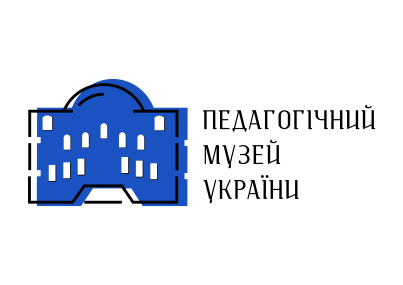 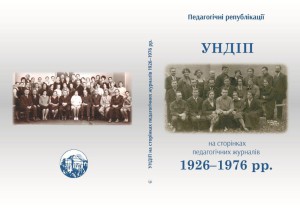 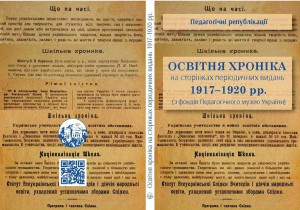 Педагогічні републікації
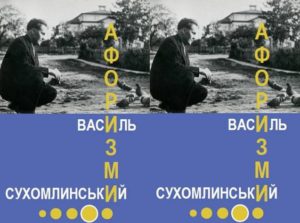 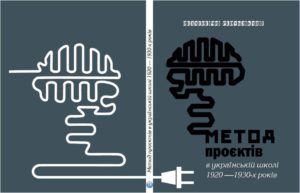 Маловідомі й призабуті праці
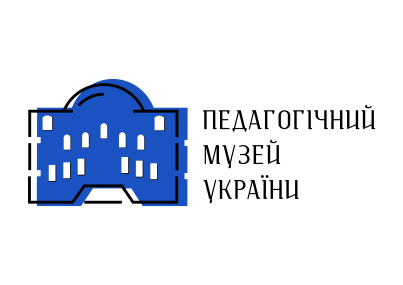 Педагогічні републікації
Український вимір
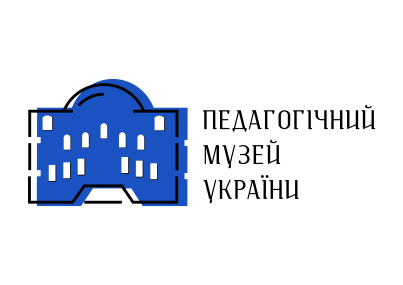 Сайт музеюhttp://pmu.in.ua/
Розділ “Публікації”
Підрозділ “Книги”
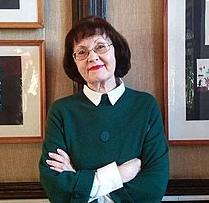 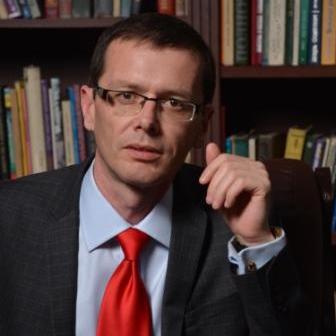 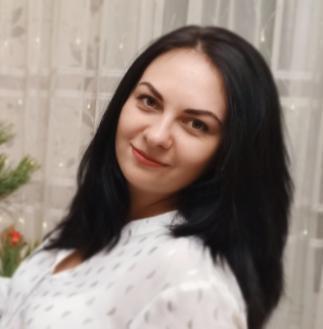 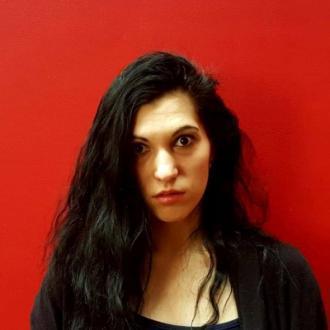 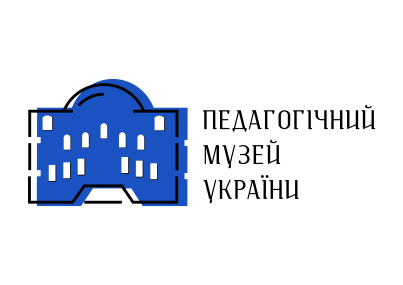 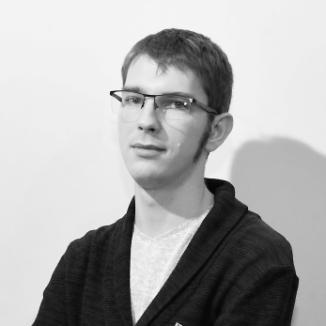 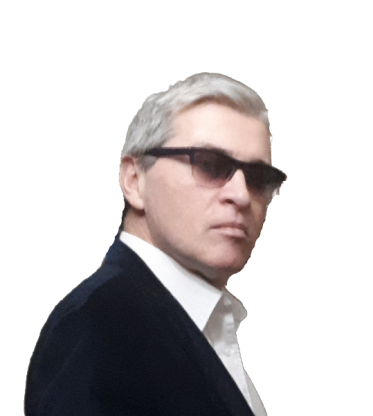 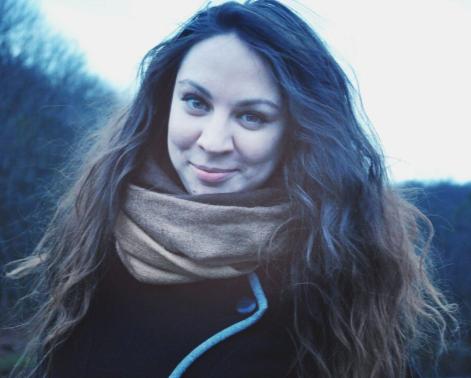 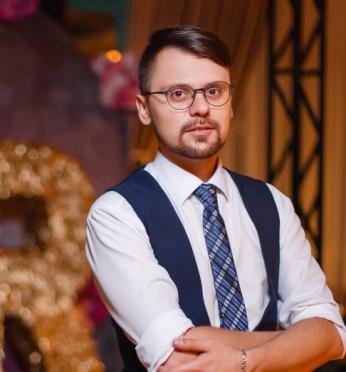 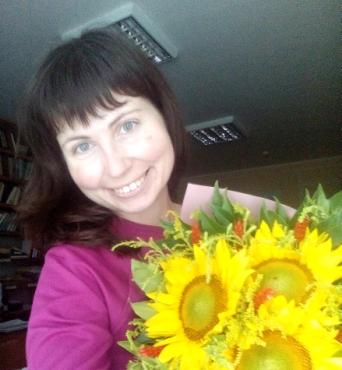 Команда
директор
зберігач фондів
8 наукових співробітників
2 художники
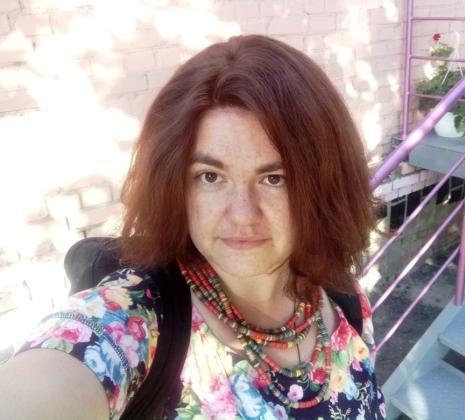 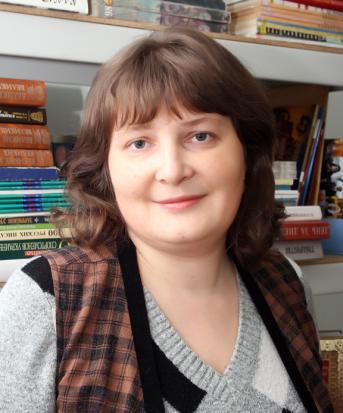 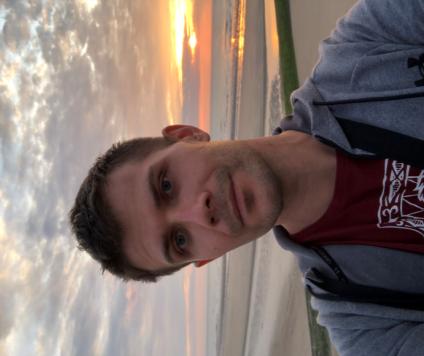 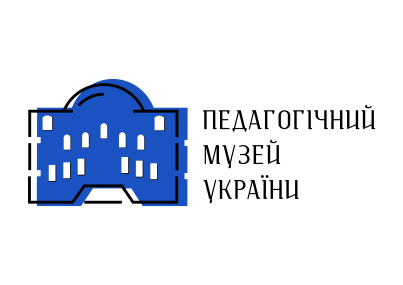 Дякую за увагу!
Олександр Міхно




amihno@ukr.net